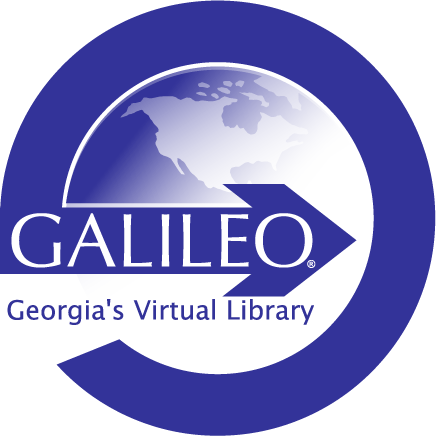 What’s New?
Russell Palmer
Assistant Director for Support Services 
russell.palmer@usg.edu
Agenda
GALILEO overview 
Navigation basics 
Authentication with OpenAthens 
New to TCSG: WestLaw 
Resources you’ll want to use 
Primary sources and the Digital Library of Georgia 
Q&A Time: What do you and your students need?
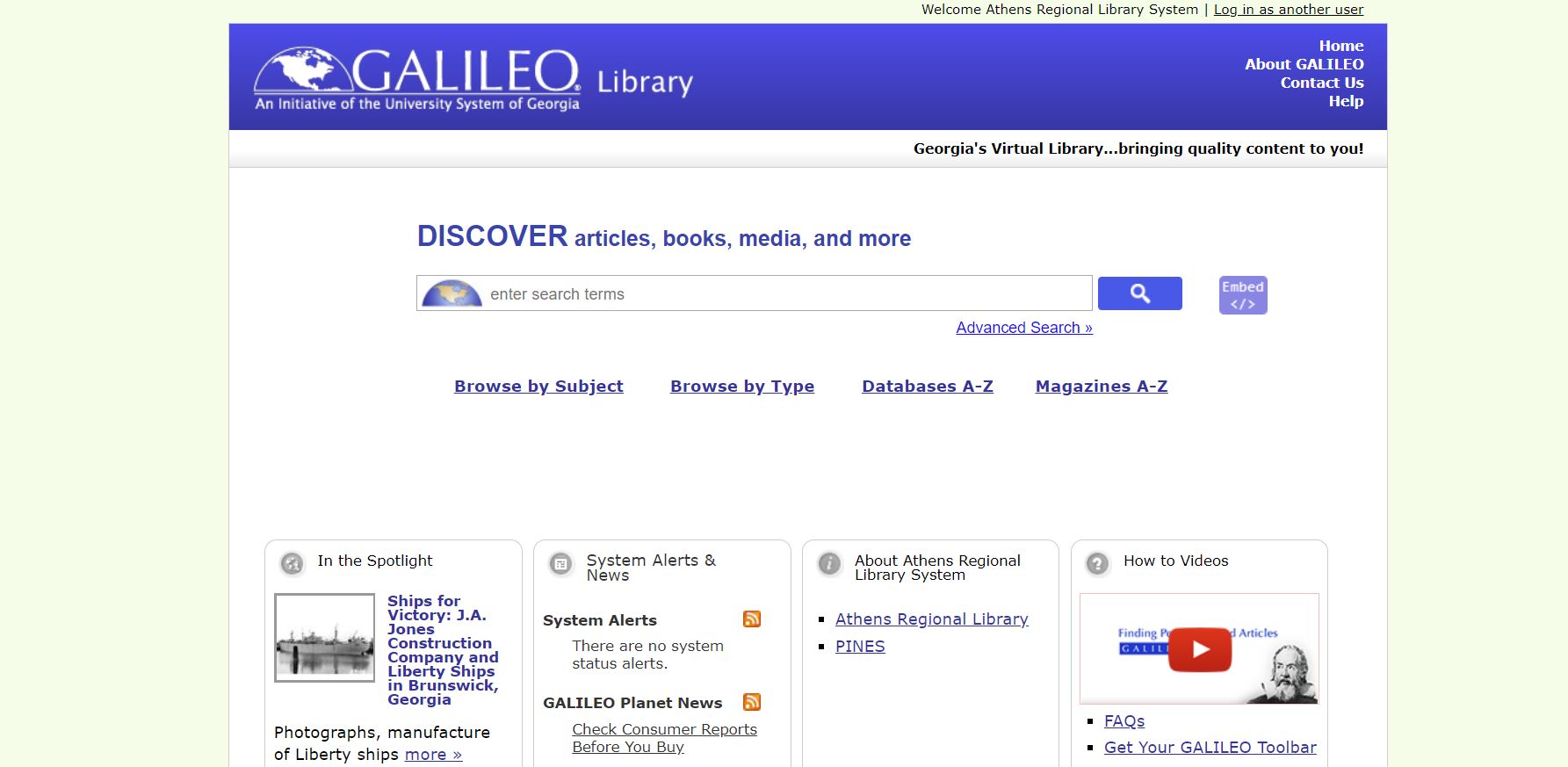 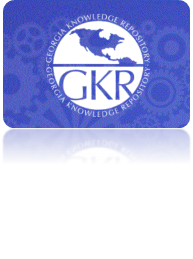 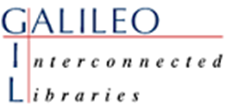 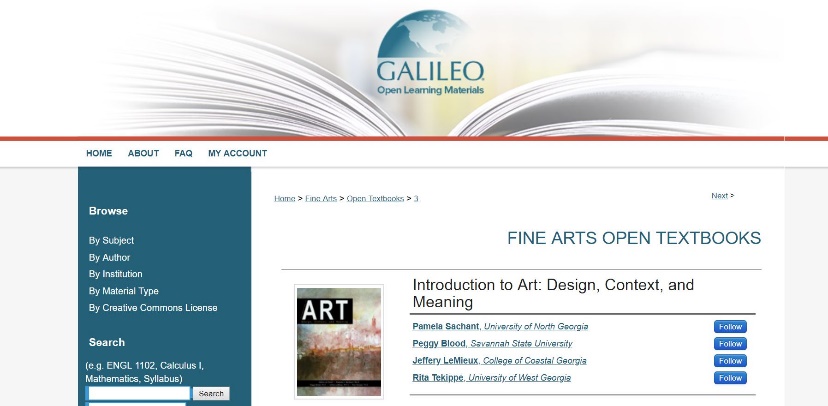 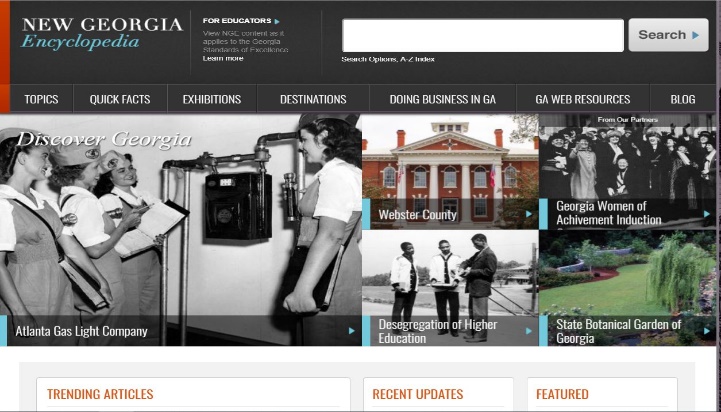 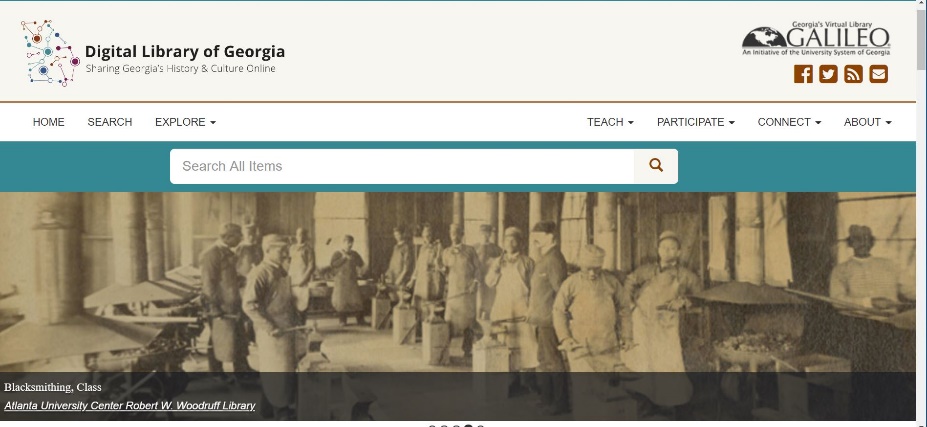 [Speaker Notes: GALILEO serves as part of the Board of Regents of the University System of Georgia. 

GIL: 313 miles (503 KM) from Dalton State to Valdosta State, same day delivery via GIL Express 

Illustrate the way that all the programs are interconnected and interoperable, up to a point beginning with “Mother GALILEO and her creation in 1995” through to the success of OER/ALG 

Since ALG started in 2014-15, the program has saved USG students over 31 million us dollars in textbook costs]
Discover Search, browsing options
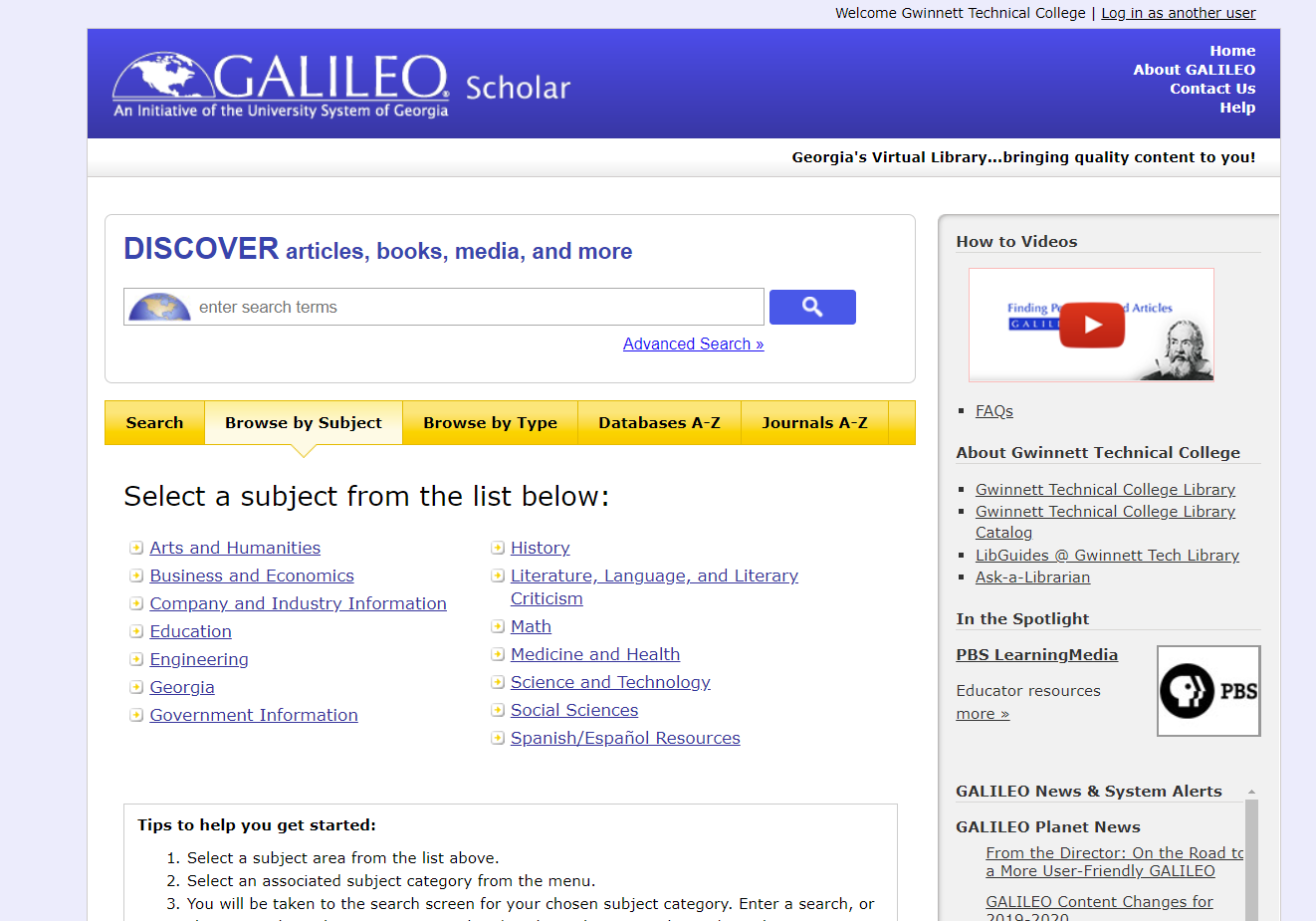 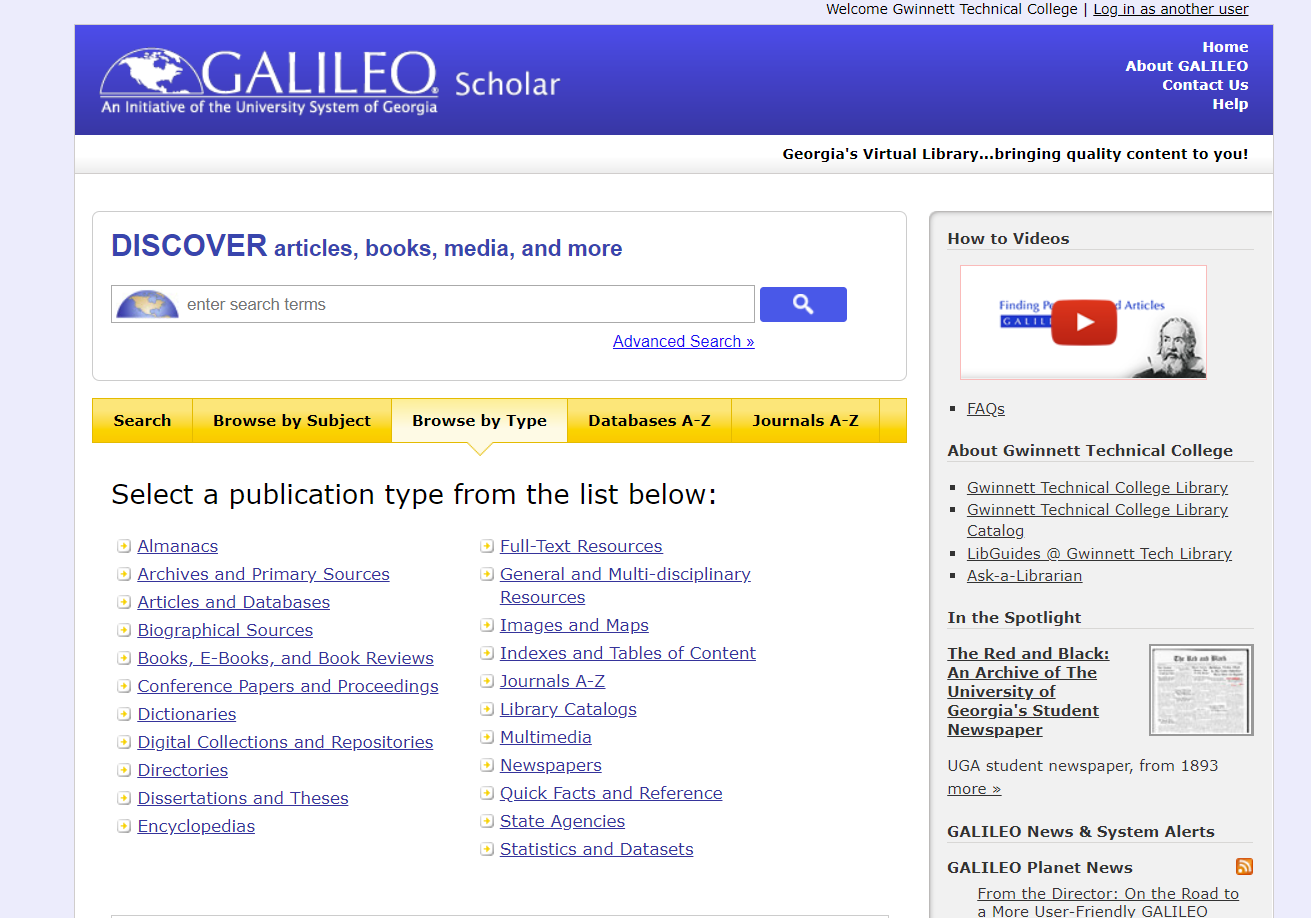 Databases A-Z
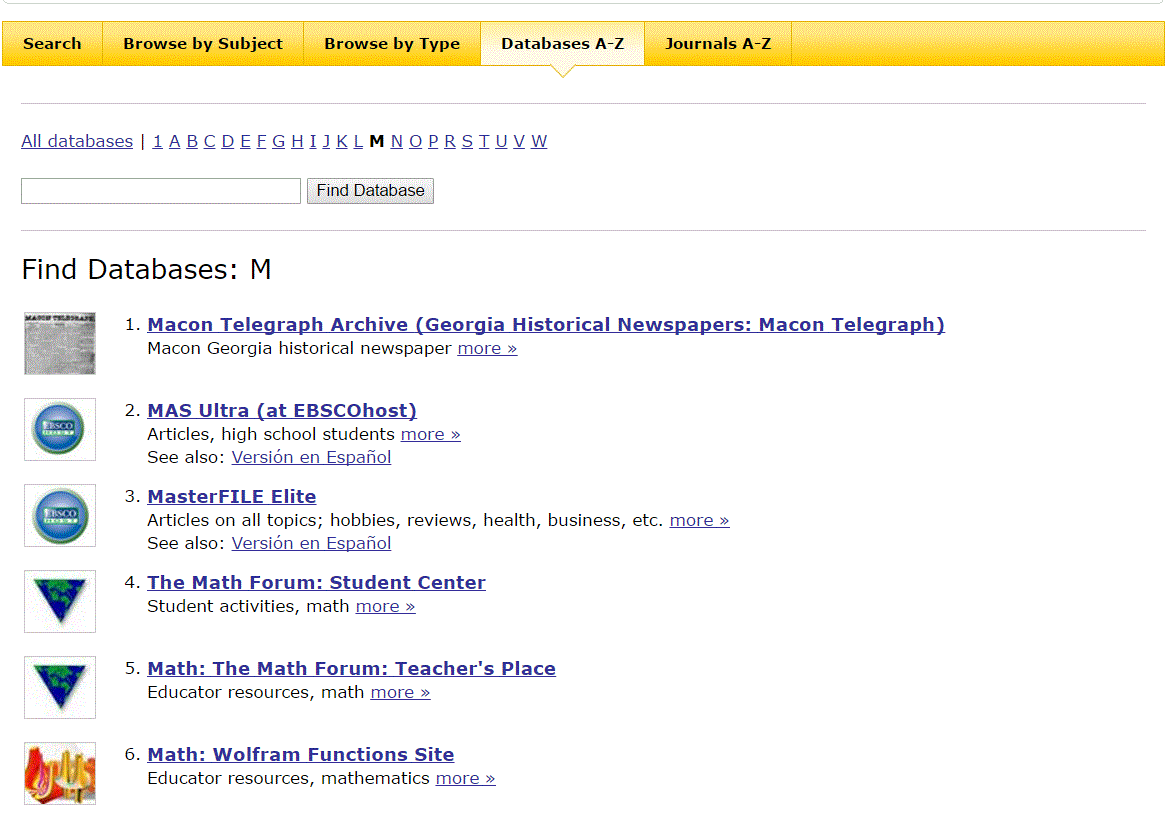 Journals A-Z
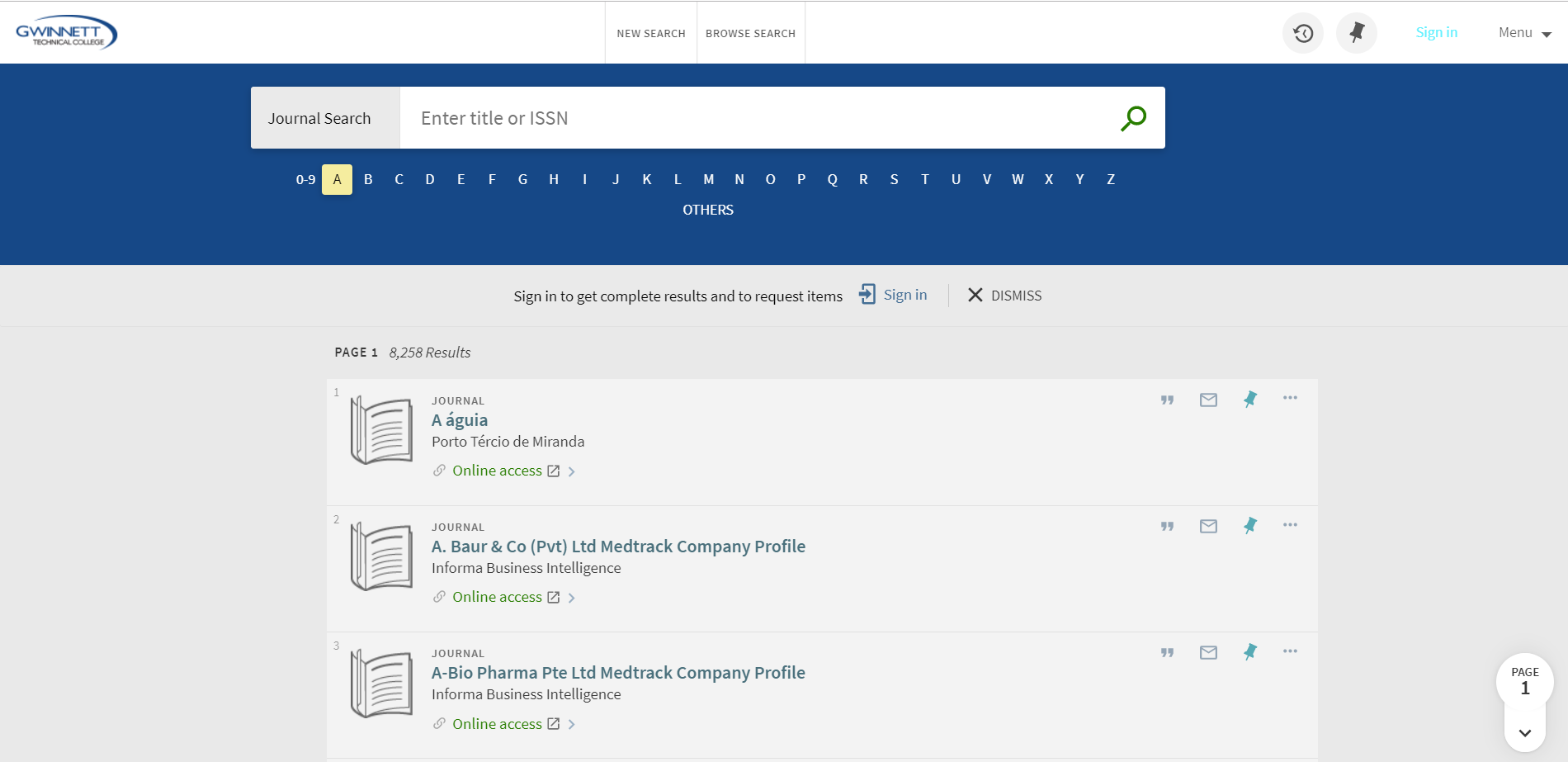 GALILEO Interfaces
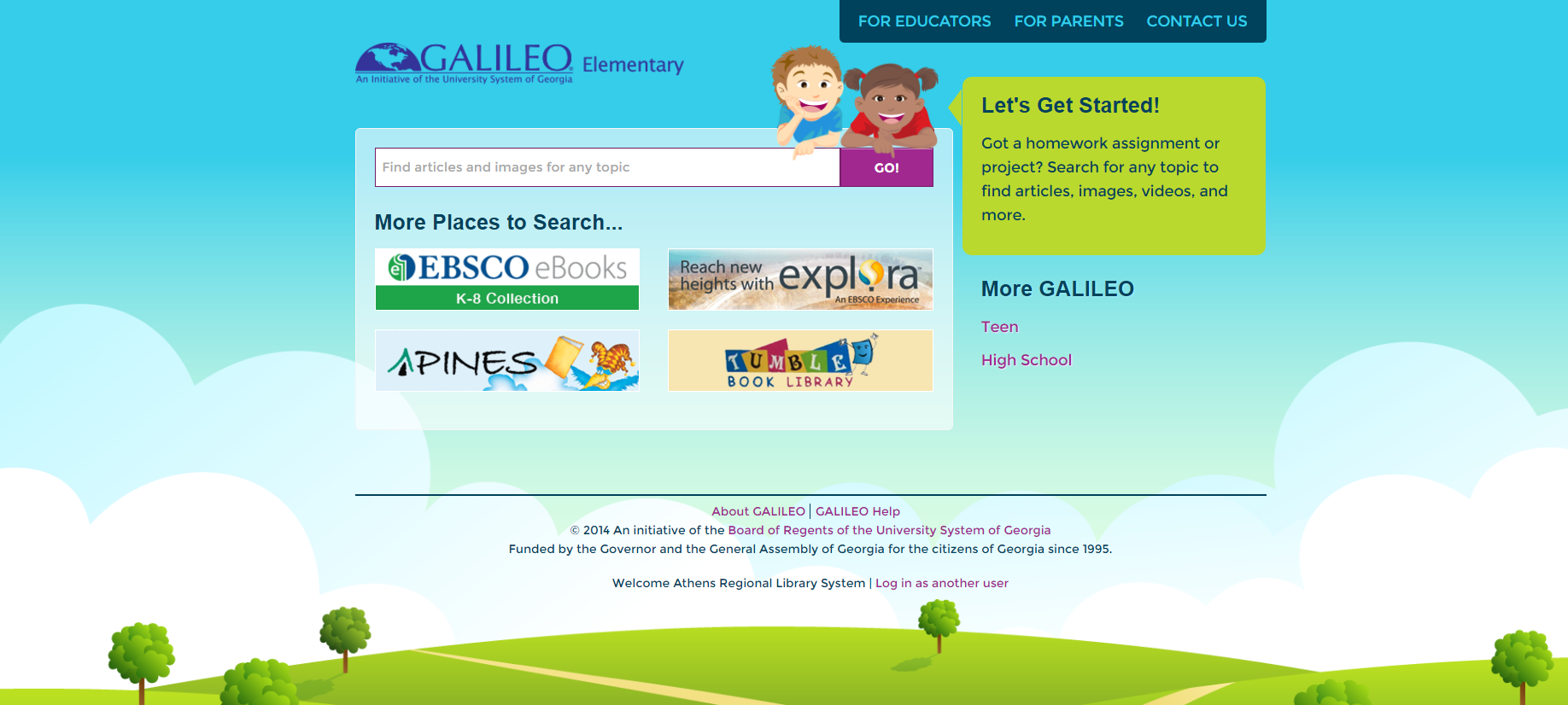 Scholar
Kids
Book Collection: Nonfiction
Britannica School Elementary
Funk and Wagnall’s New World Encyclopedia
History Reference Center
Primary Search
High School
15 databases (ebooks, articles, encyclopedias and more)
Teen
20+ databases (ebooks, articles, encyclopedias, and more)
Authentication With OpenAthens
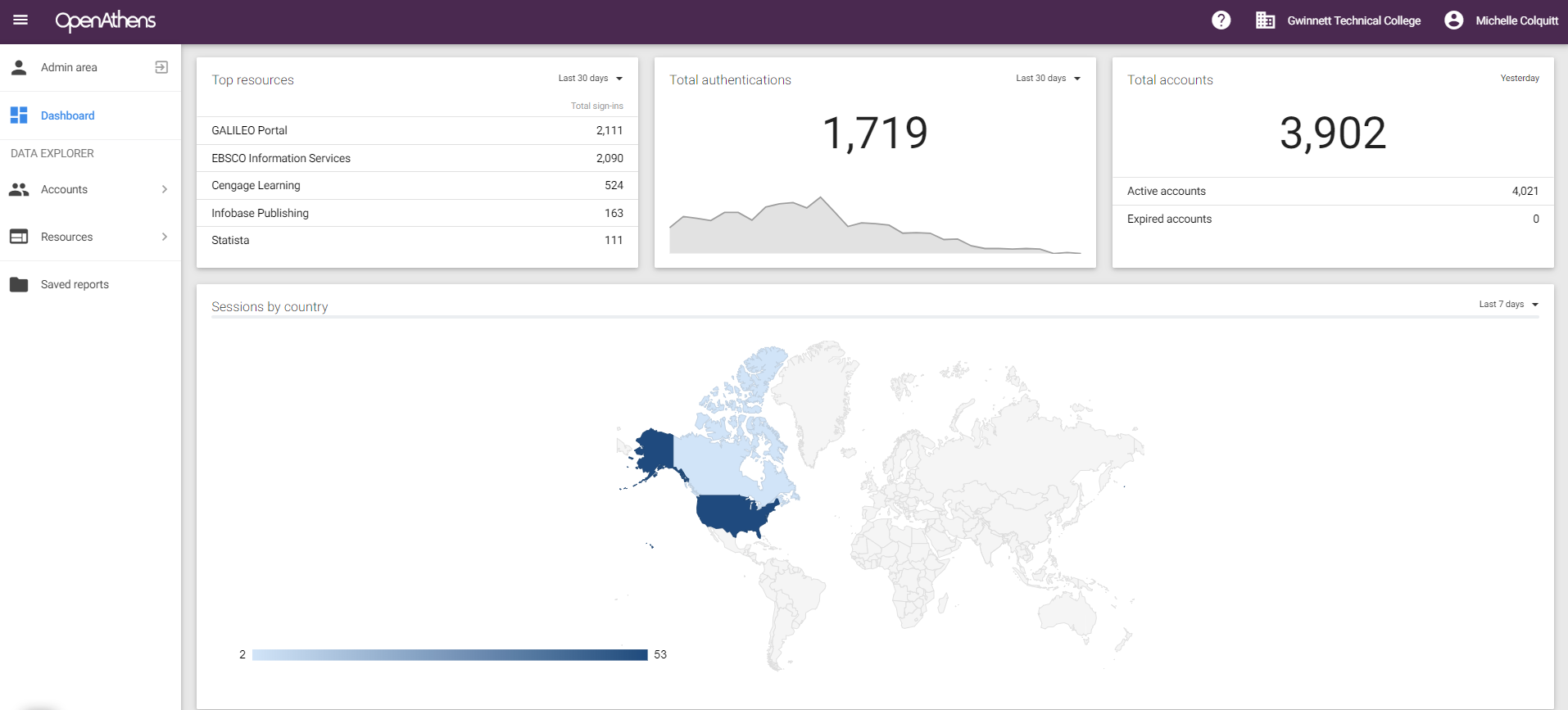 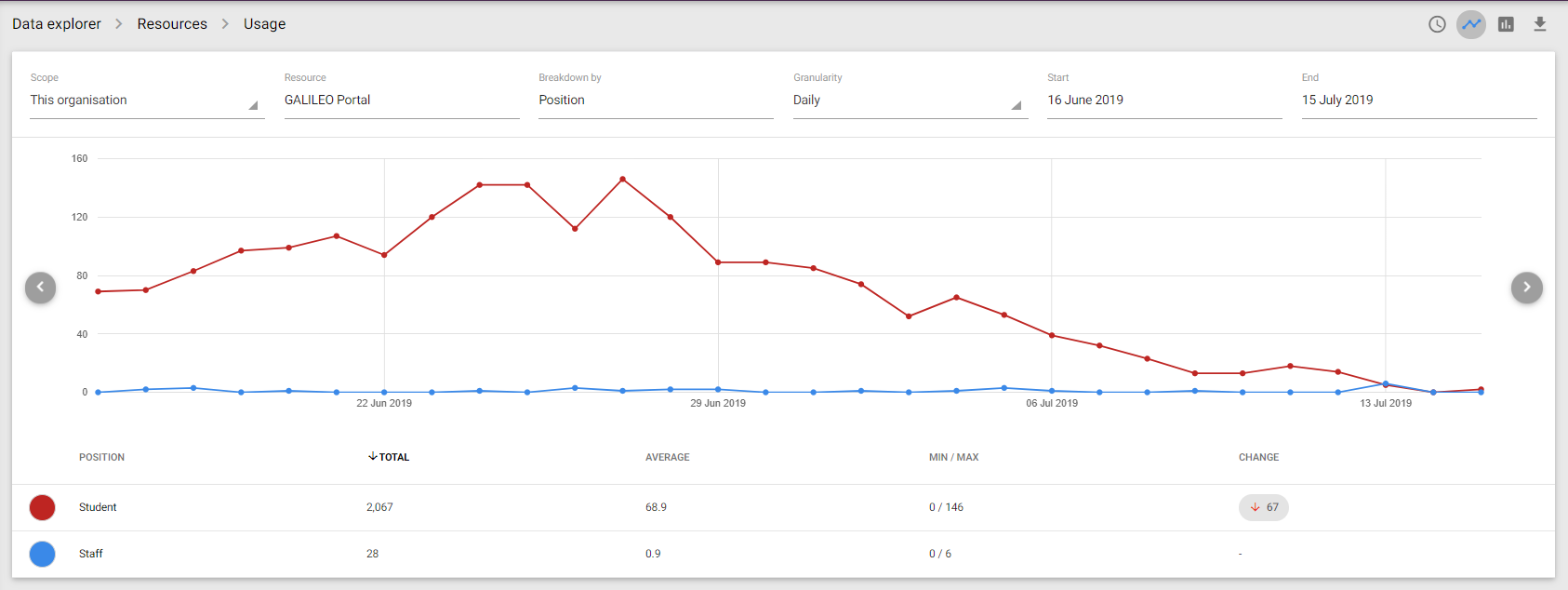 Goal: Make authentication as easy as possible
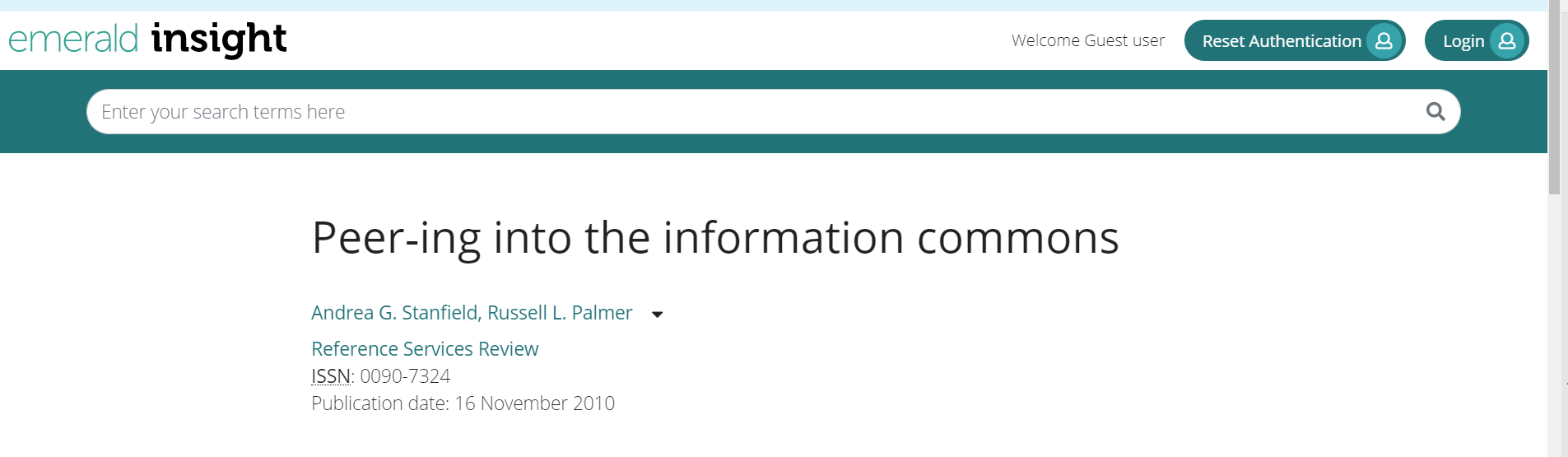 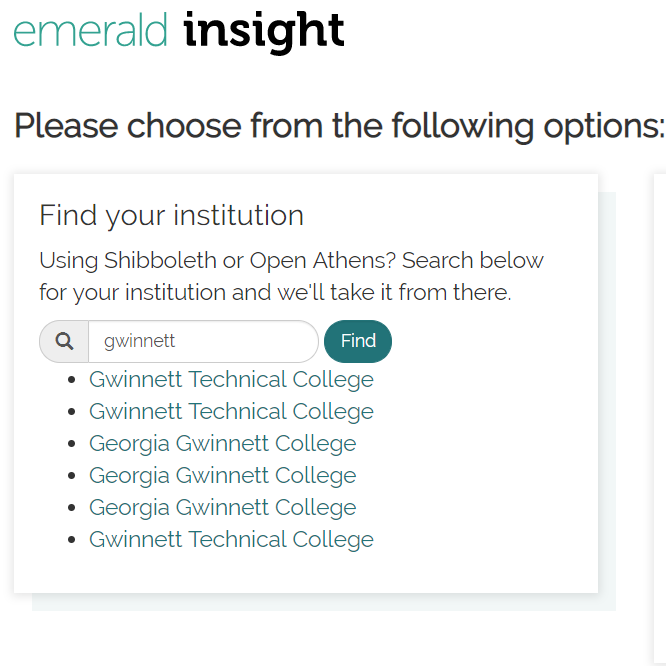 GALILEO Content
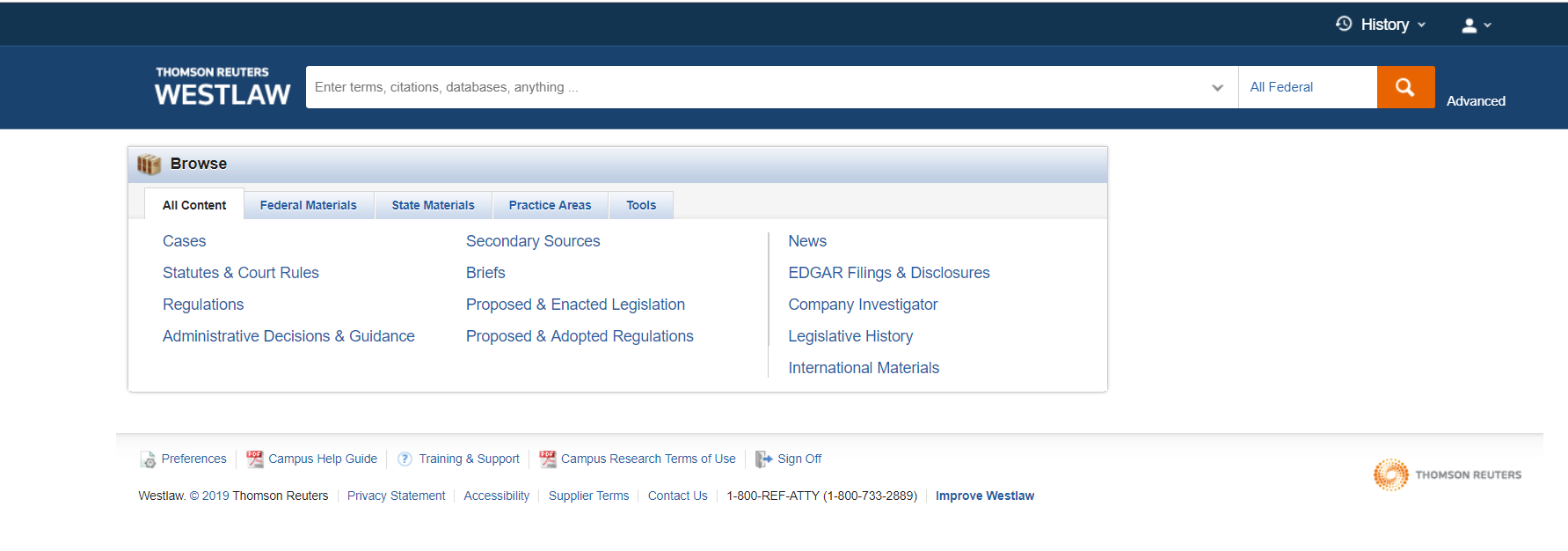 New! 
WestLaw
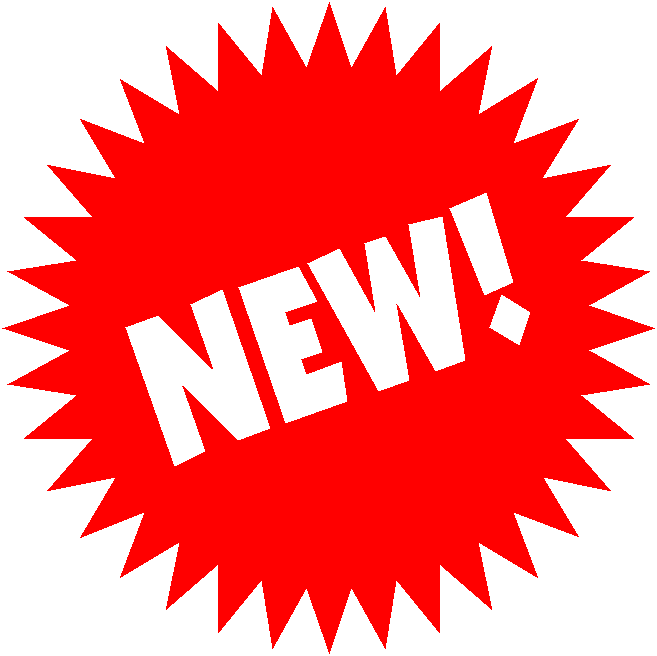 Did you know…
Auto Repair Source
https://www.galileo.usg.edu/express?link=zbuu
Films on Demand 
https://www.galileo.usg.edu/express?link=zfod
Nursing and Mental Health in Video 
https://www.galileo.usg.edu/express?link=nurm-gwt1
Ancestry Library Edition
https://www.galileo.usg.edu/express?link=zual
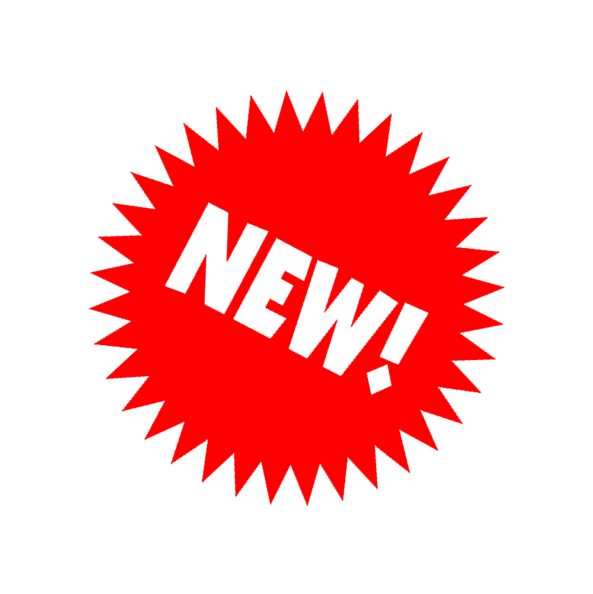 After Nexis Uni: Newspaper Access
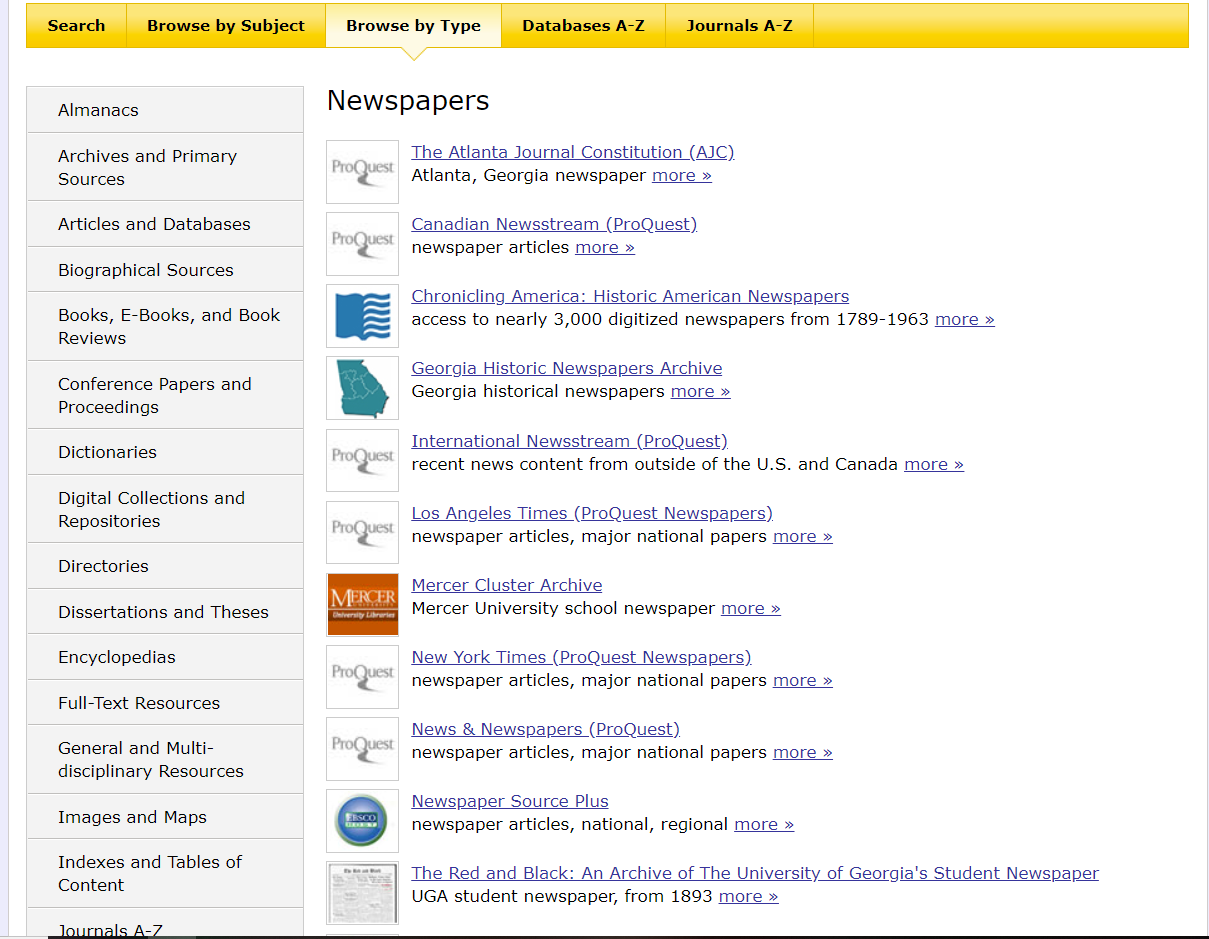 Newspaper Source Plus (upgraded) 
News and Newspapers (ProQuest) 
New York Times 
AJC 
WSJ
Washington Post
e-books
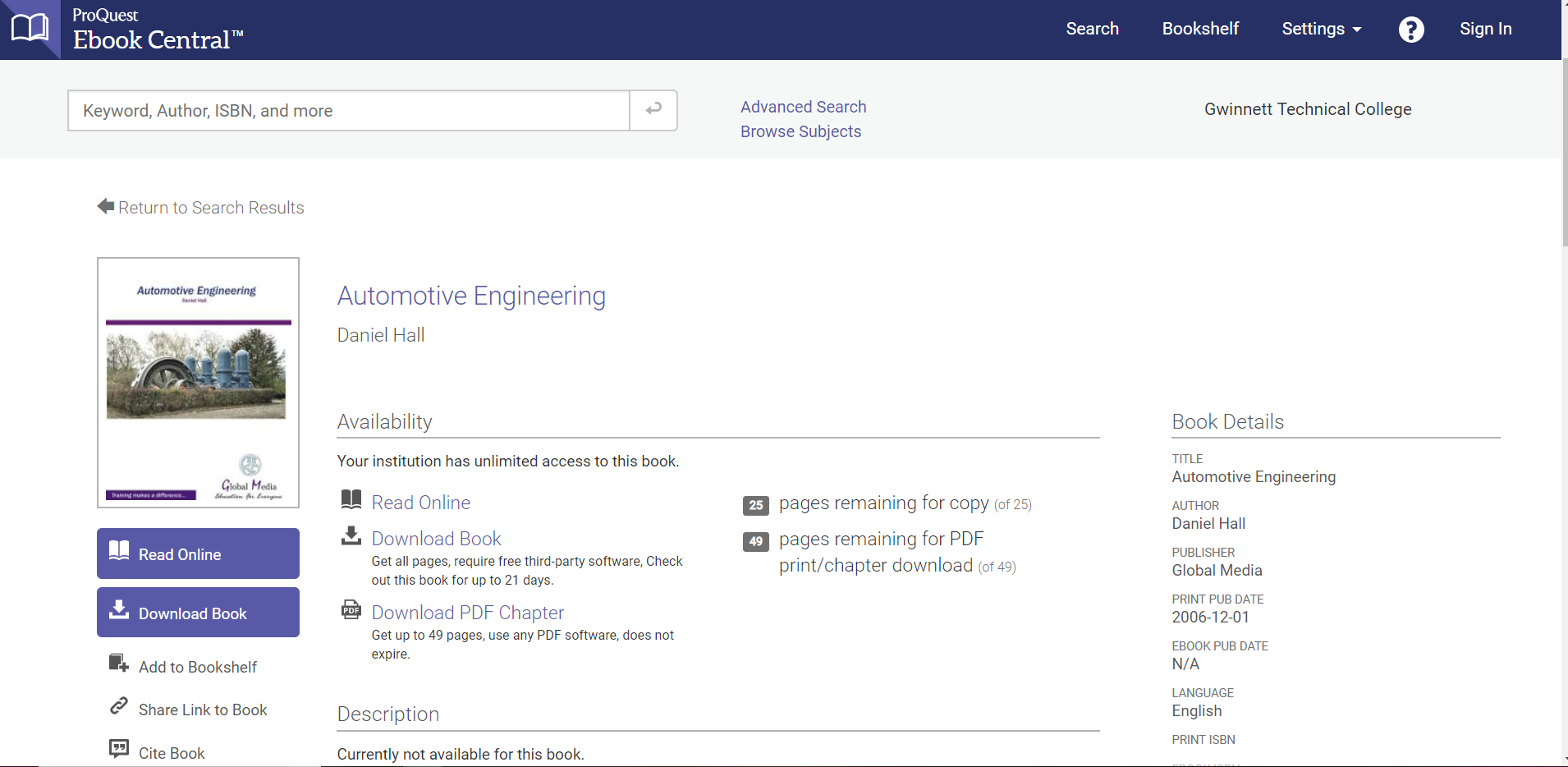 EBSCO eBook collections 
Ebook Central 
Books 24 x 7 (Gwinnett Tech)
Primary documents (Updated 2019)
Georgia Historic Newspapers 
New Georgia Encyclopedia 
Digital Library of Georgia
Georgia Historic Newspapers
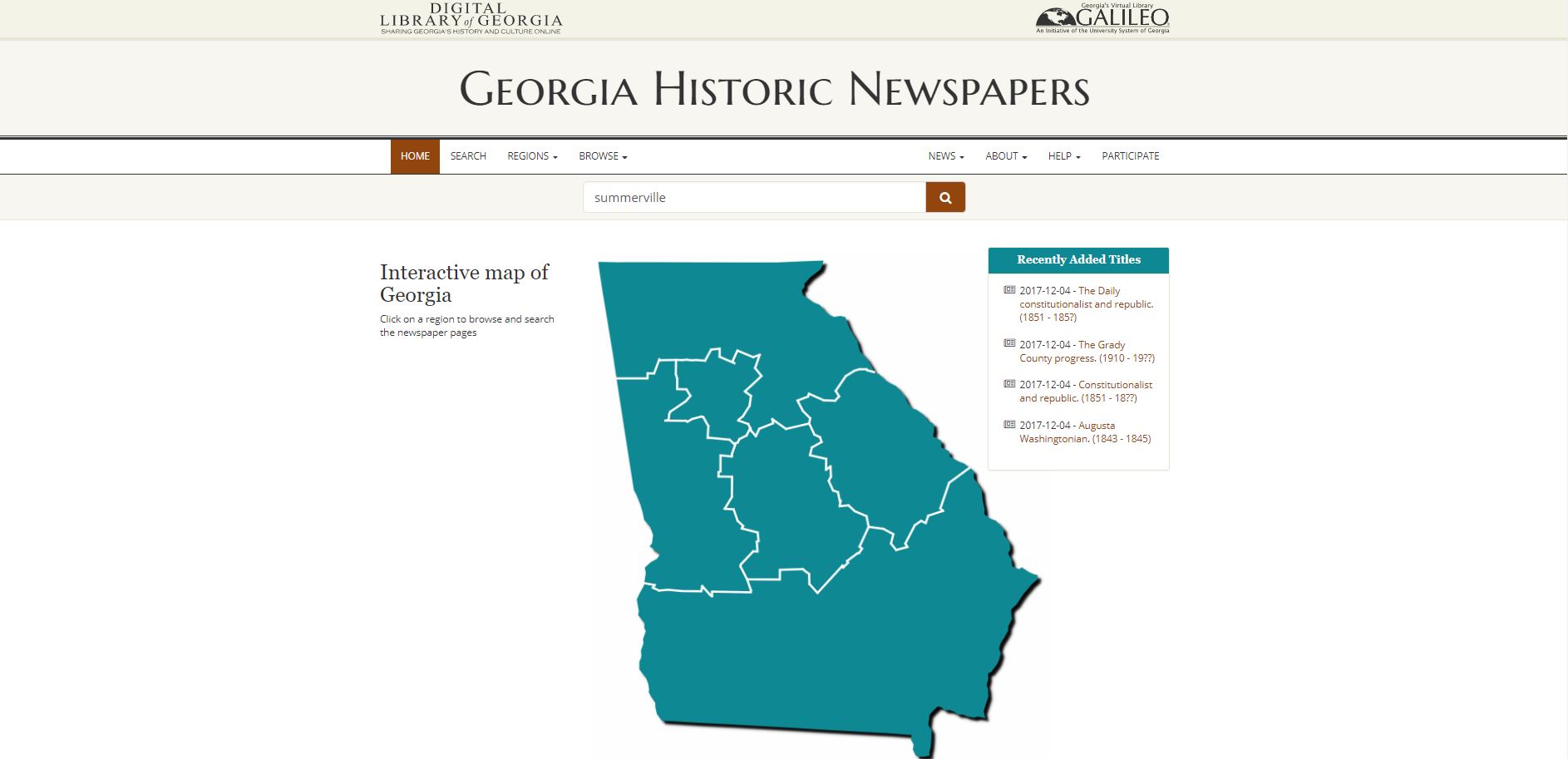 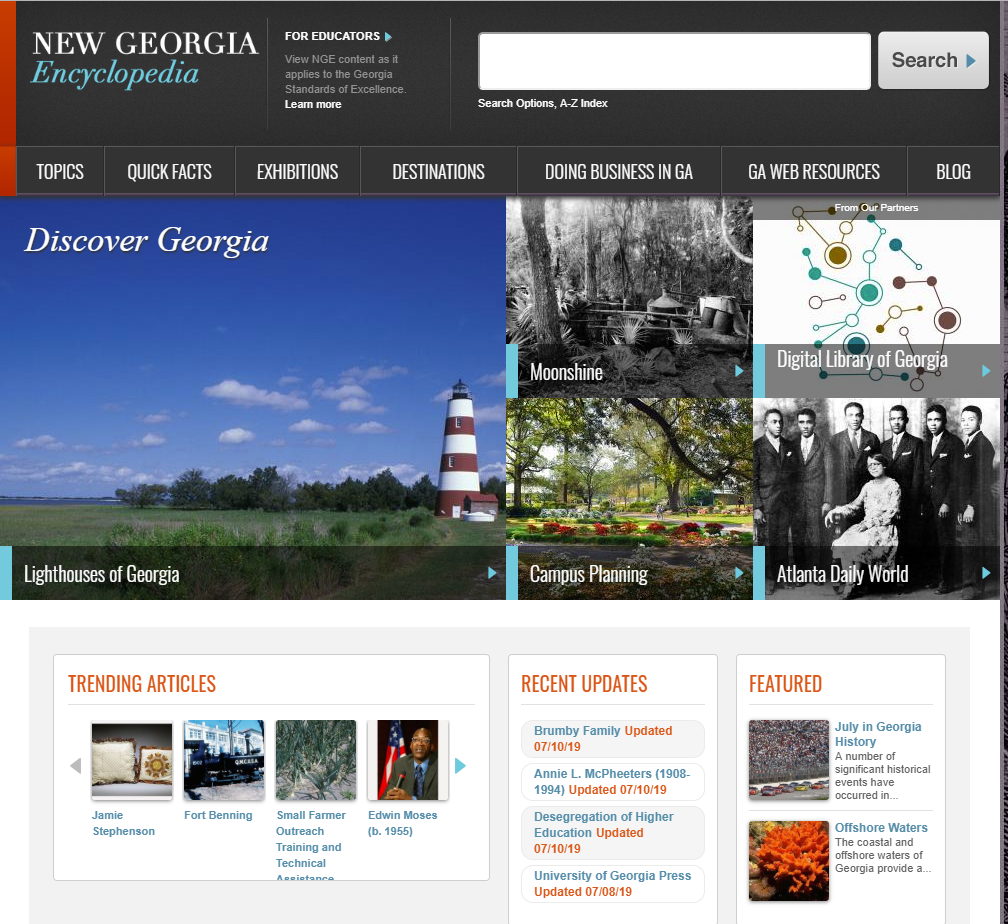 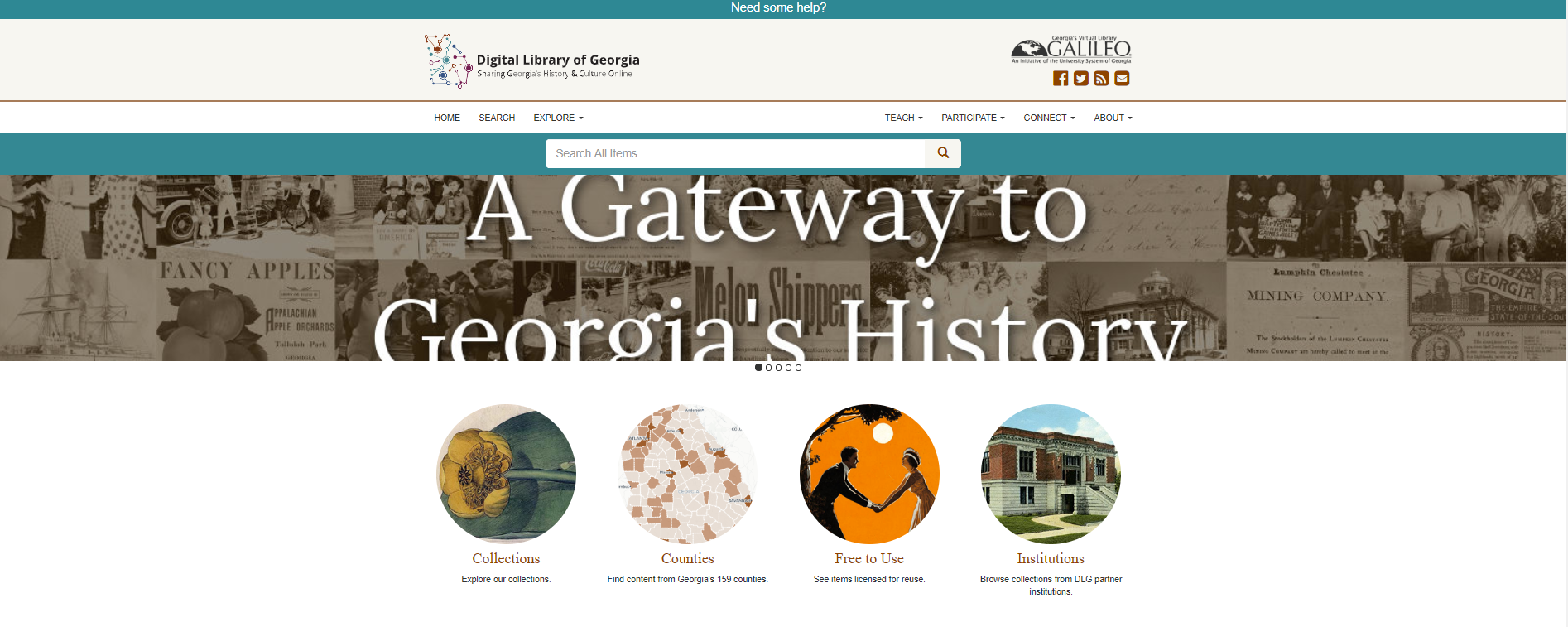 Making the most of GALILEO in the classroom and beyond
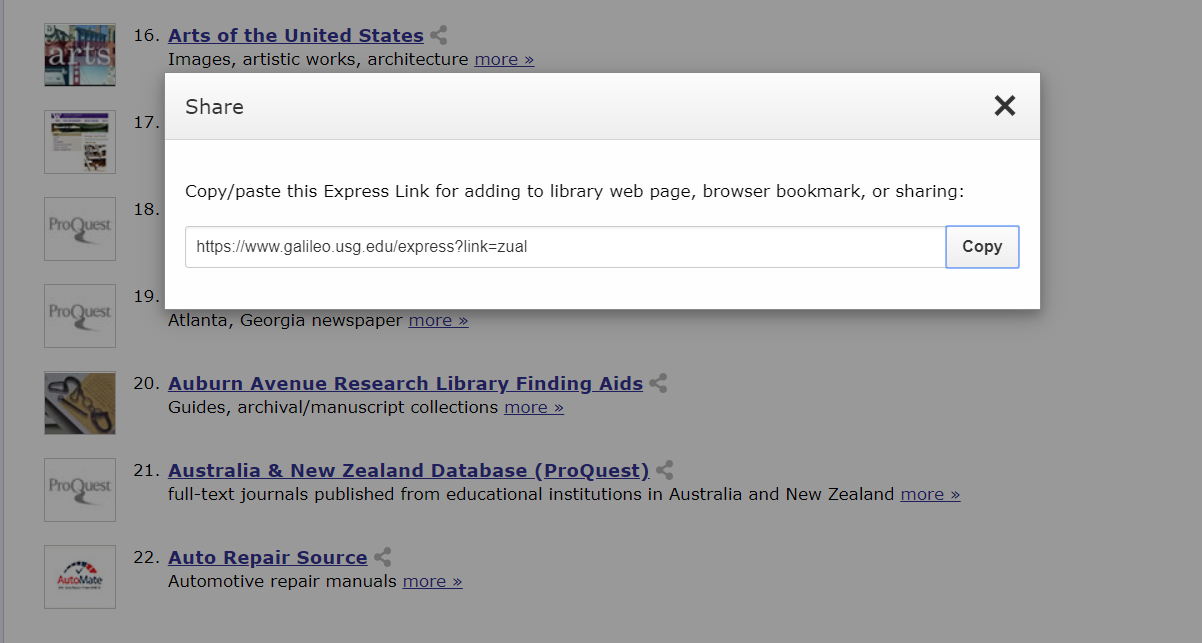 Express Links 
Direct links to books/articles 
Curriculum builder
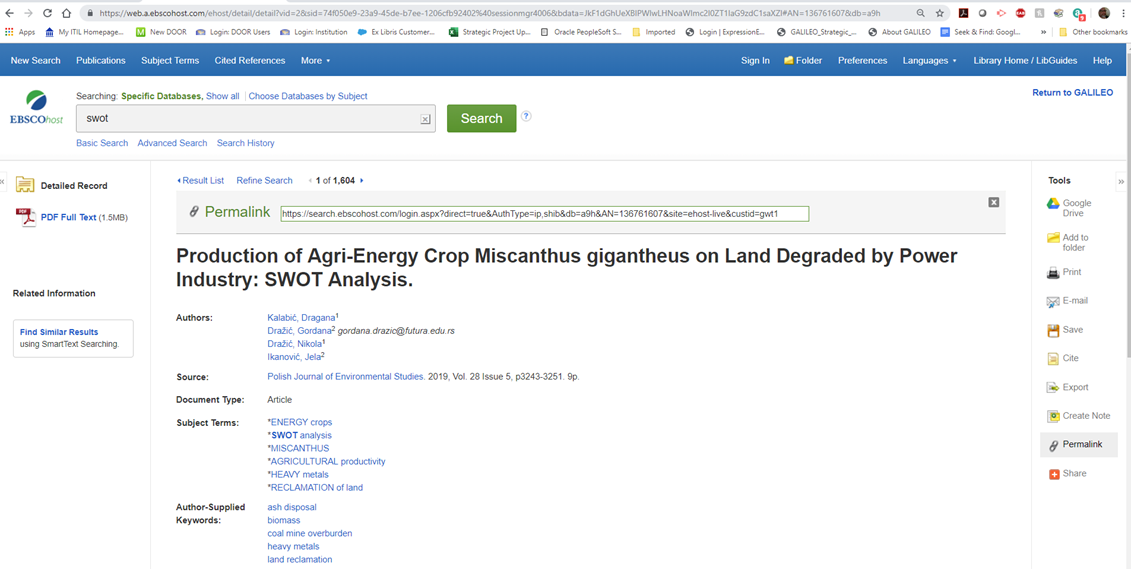 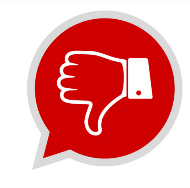 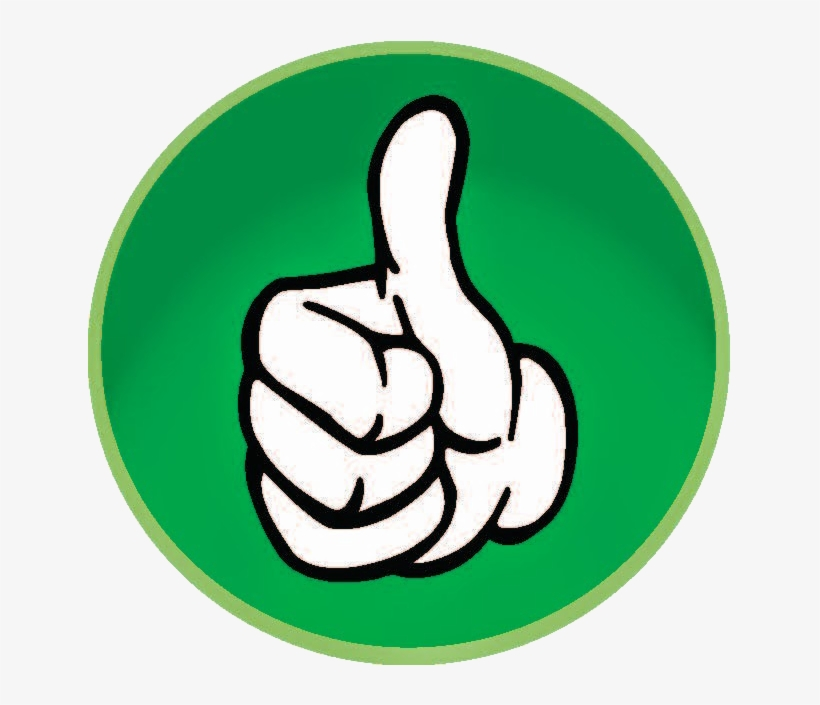 Curriculum Builder
Tool created by EBSCO which integrates into Blackboard
Allows faculty to easily build reading list using library resources (GALILEO and local) without leaving LMS
Student can access content without being prompted for password
Individual usage is reported when students access reading lists  (eliminates copyright issues)
Available to all participating GALILEO institutions at no additional cost
Add Reading Lists (Instructor View)
You can add multiple reading lists and give each one a unique name.
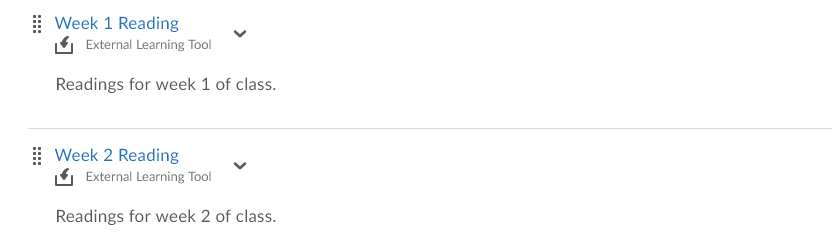 Reading List (Instructor View)
Add Notes, Text, or External Resources (Instructor View)
Reading List (Student View)
We are here for you!
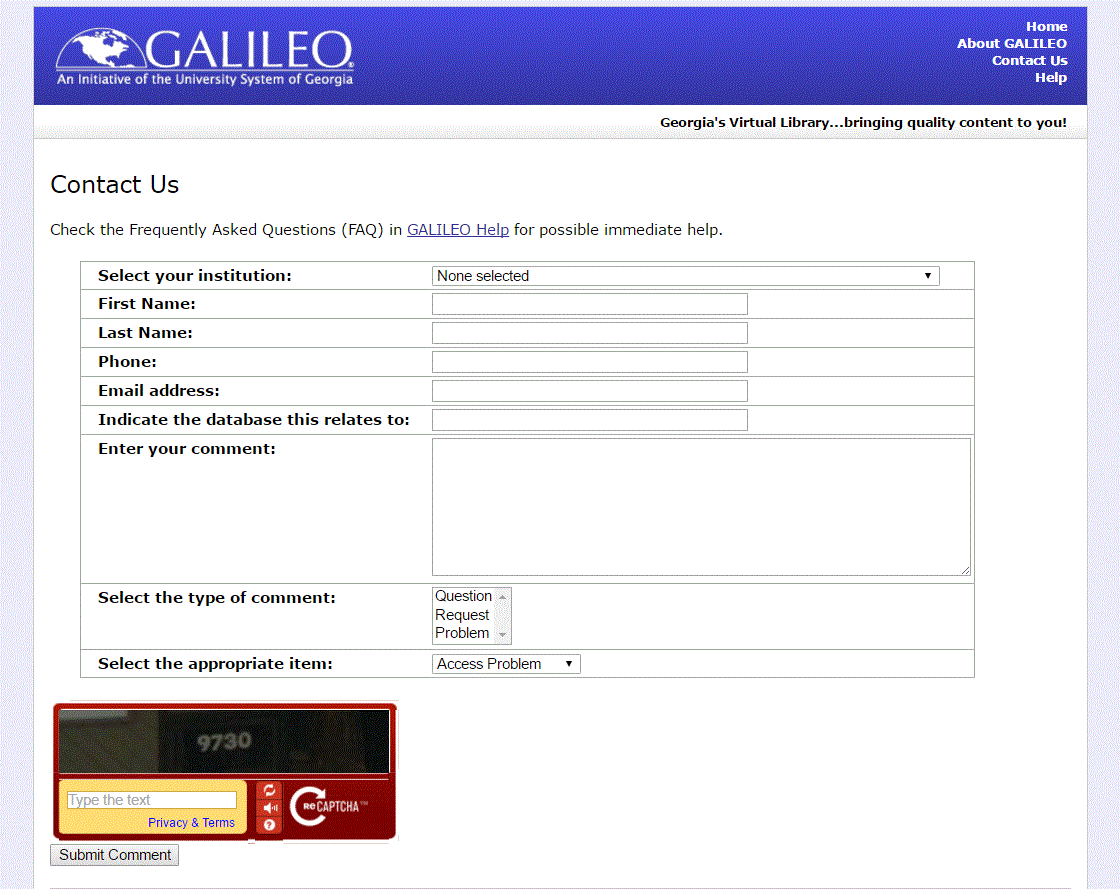 GALILEO Support Services
GALILEO training is available
Our training schedule:
http://help.galileo.usg.edu/librarians/training

Face to face training? 
russell.palmer@usg.edu
Thank you!
russell.palmer@usg.edu
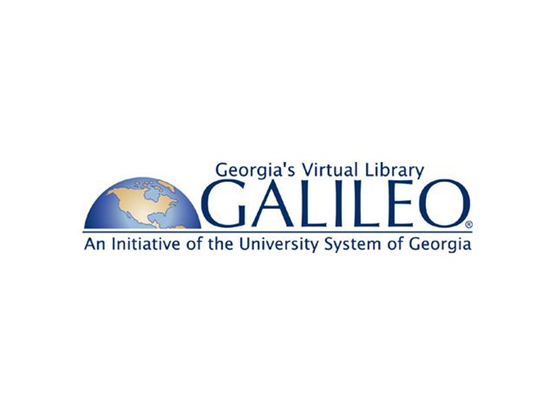